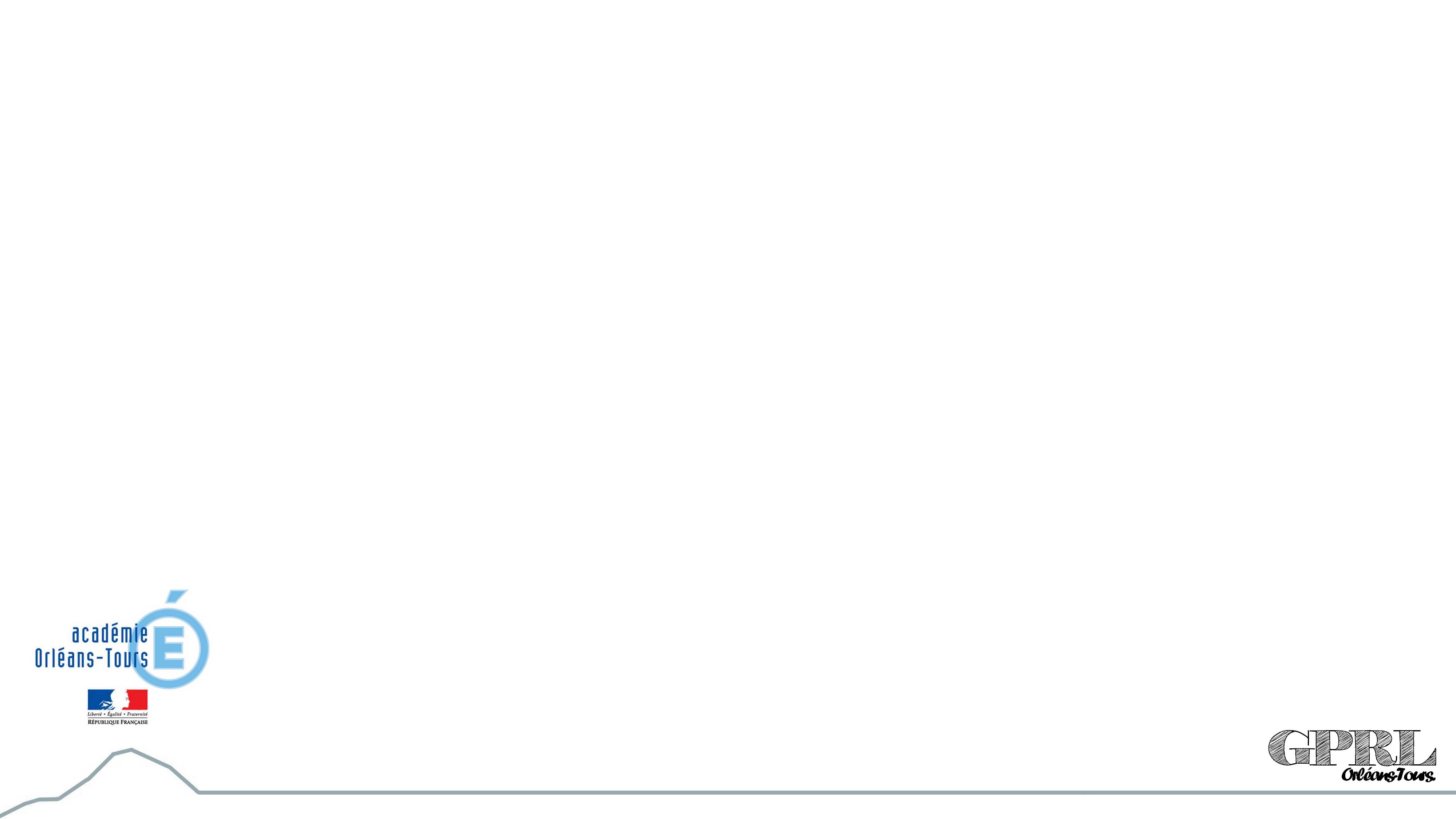 EVALUER, REMEDIER, 
un exemple d’évaluation sommative en Seconde
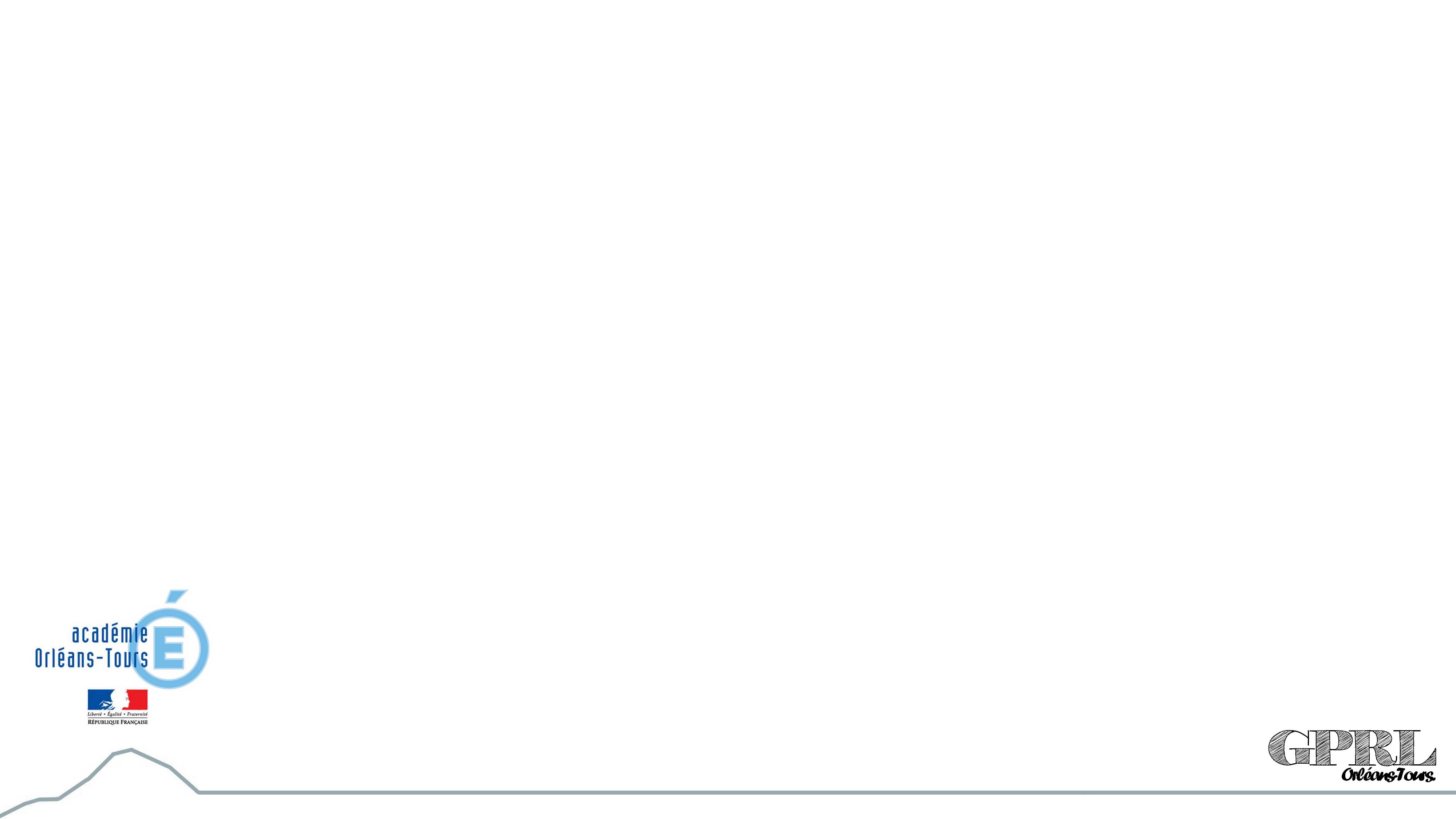 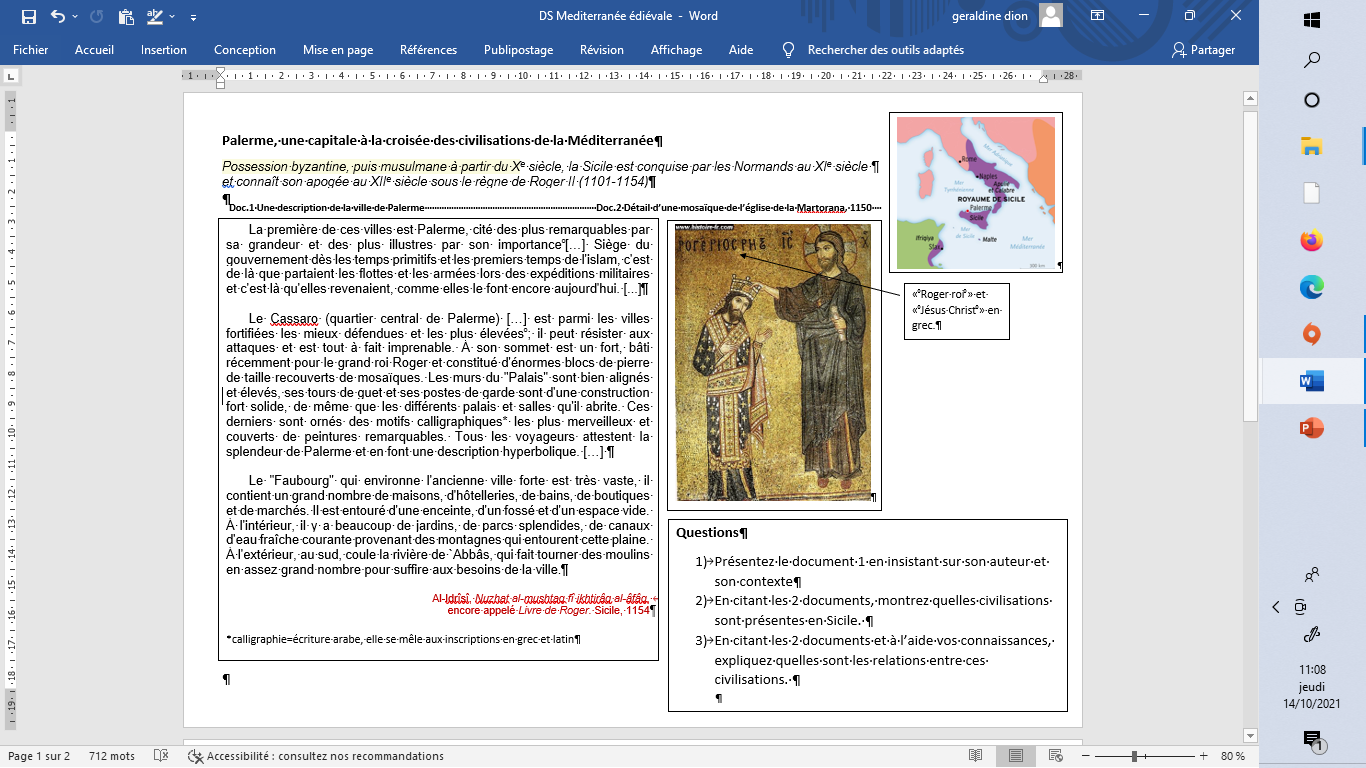 Evaluation sommative
sur la Méditerranée médiévale

Vers l’étude de document(s)
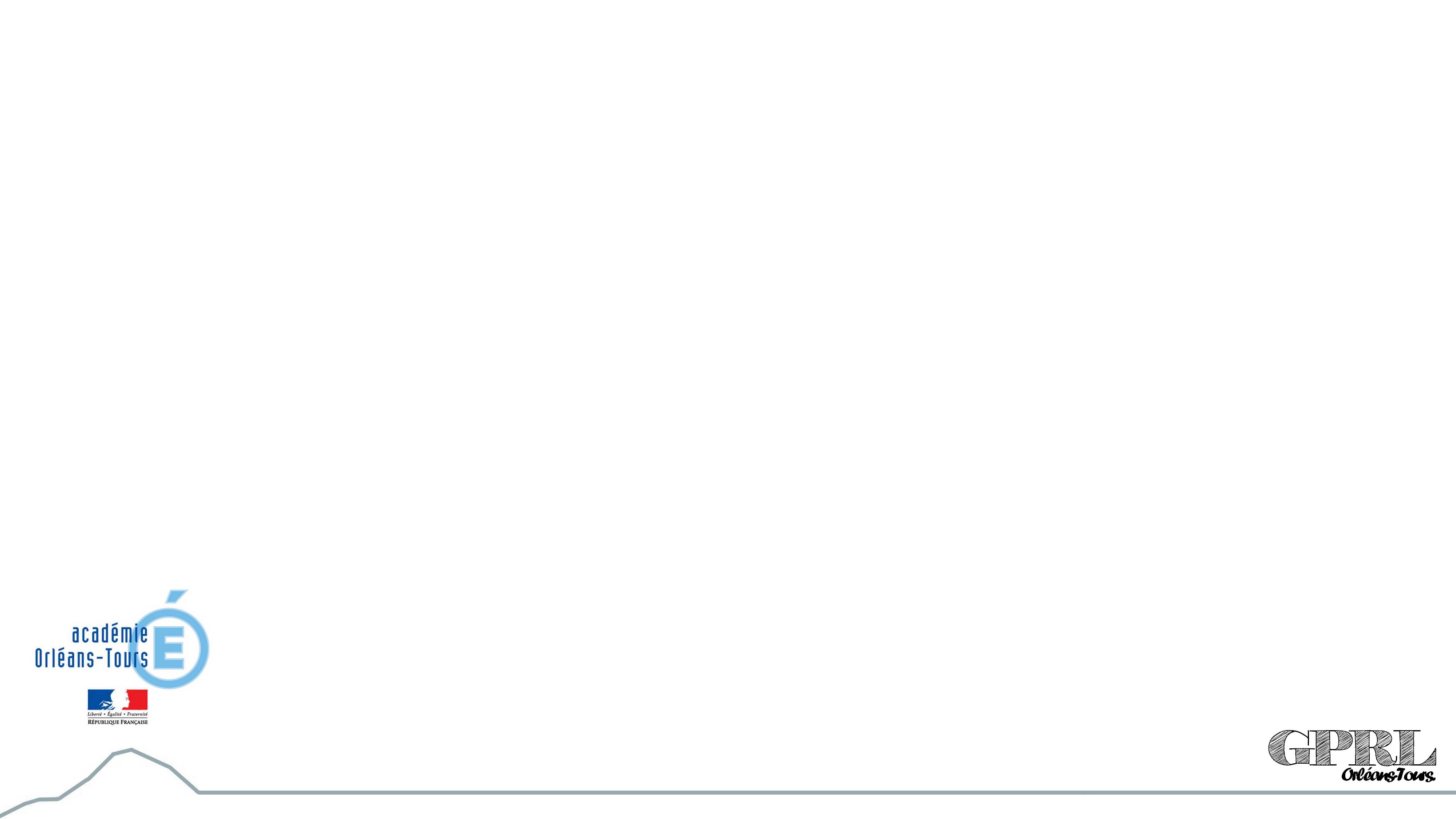 L’évaluation dans le chapitre

Une évaluation après….
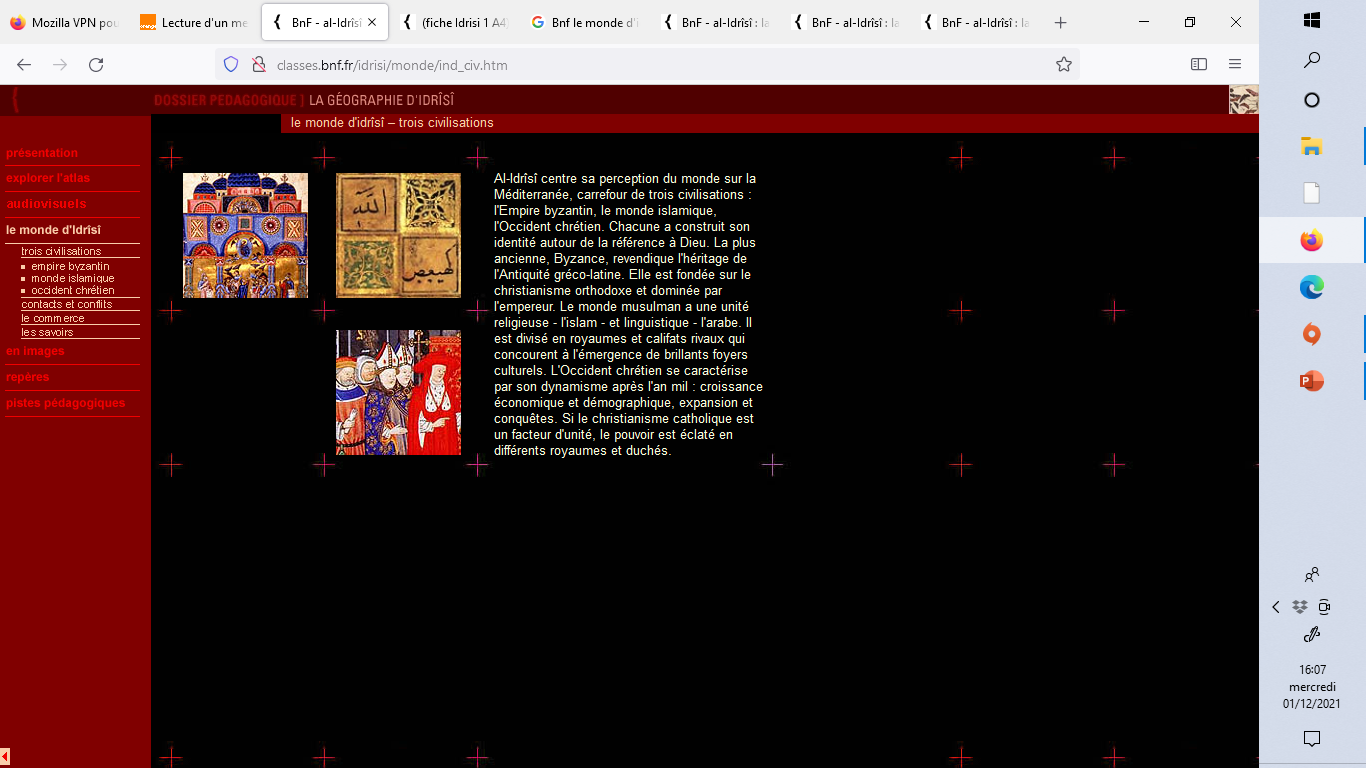 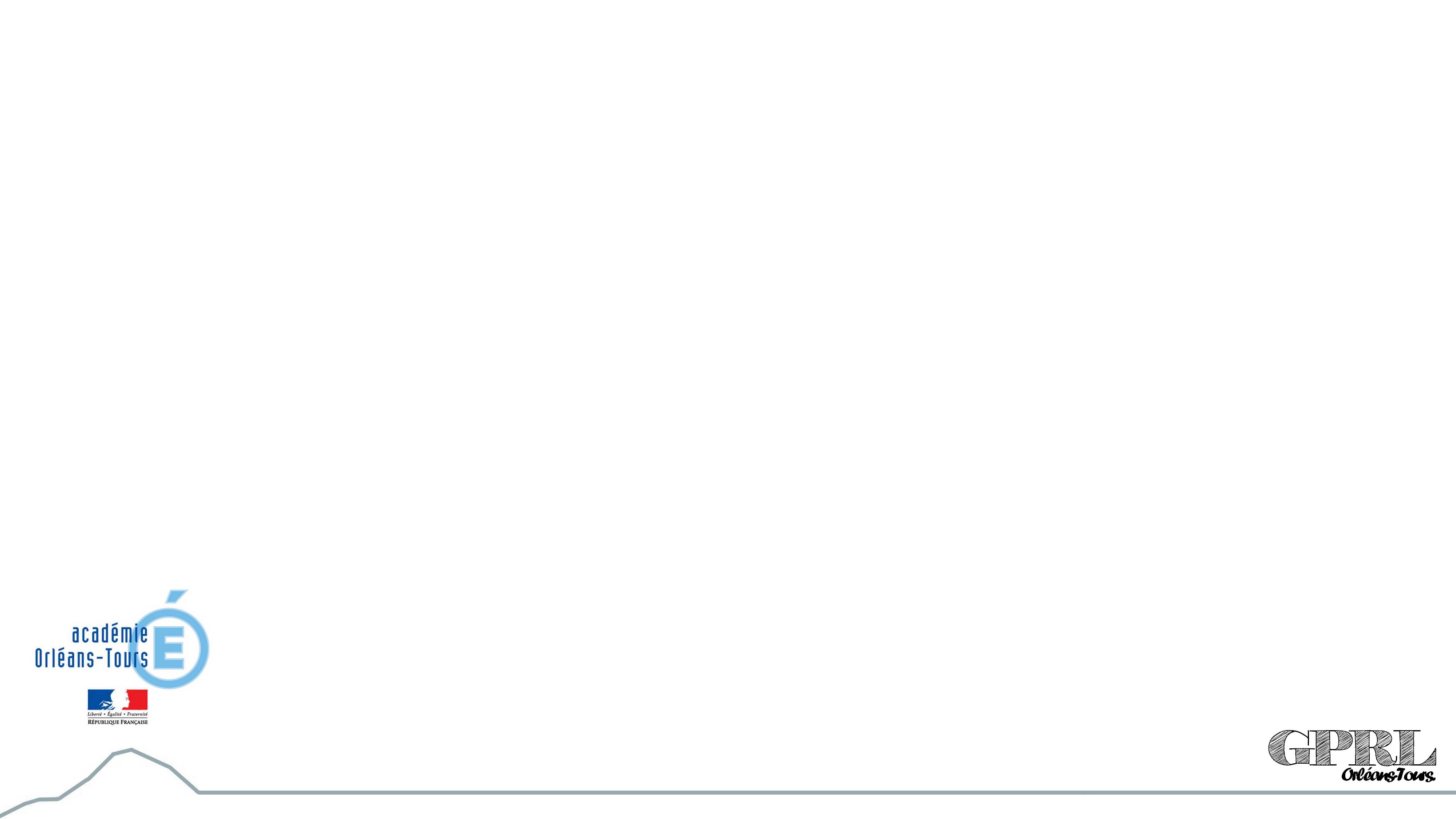 L’évaluation dans le chapitre

Une évaluation après….
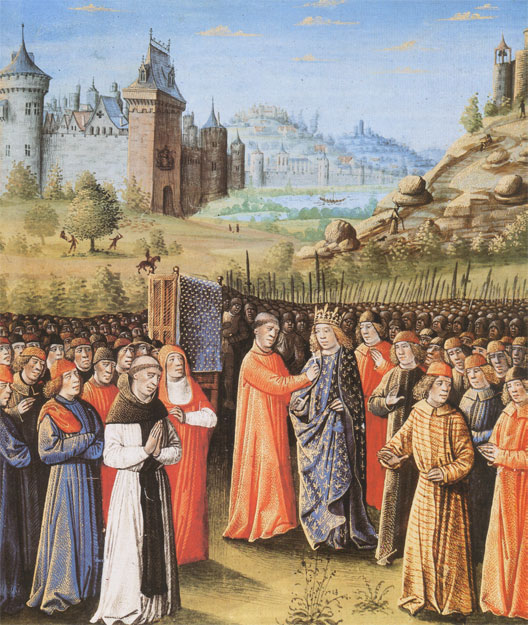 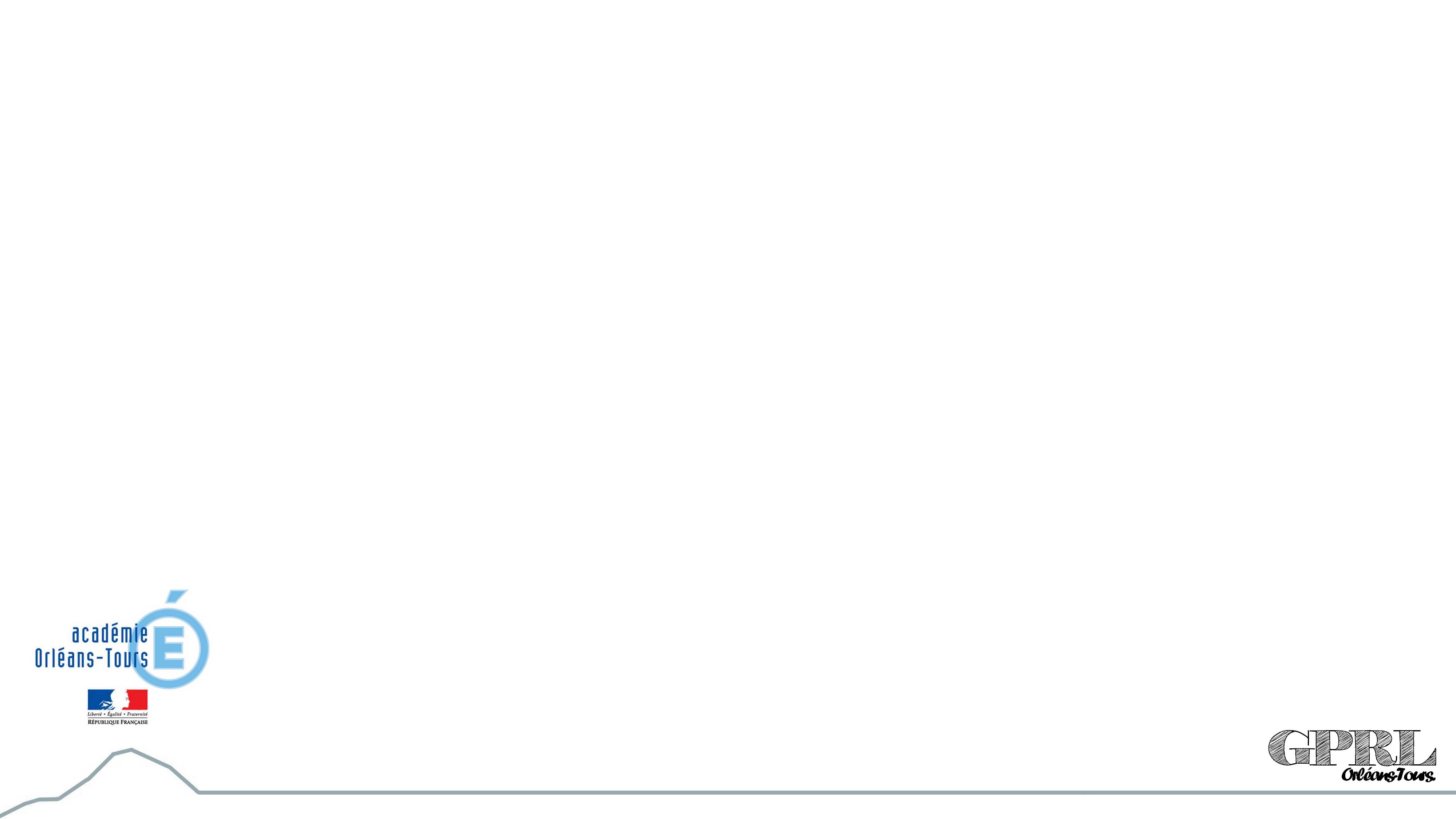 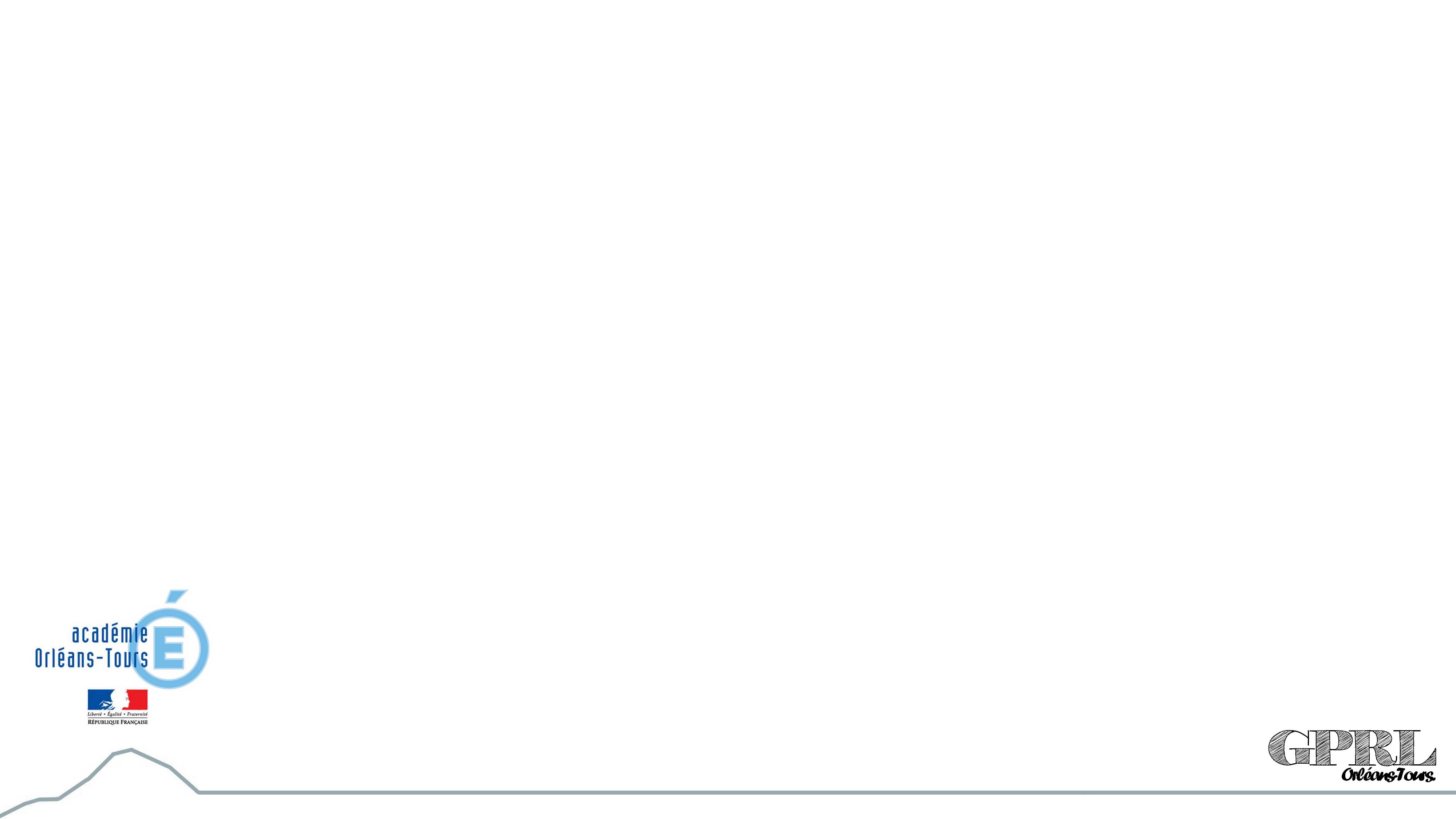 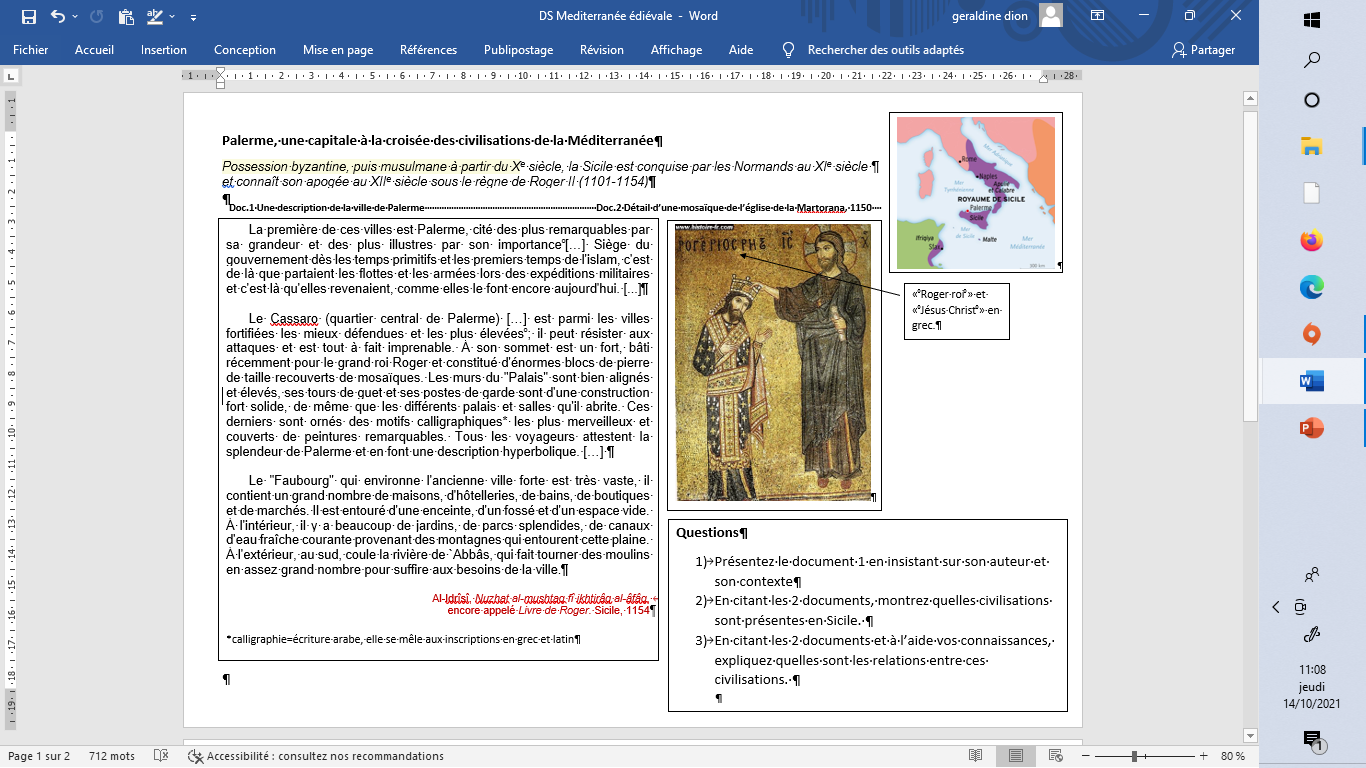 Evaluation sommative
sur la Méditerranée médiévale

Etude de documents aménagée pour le niveau seconde :
guidée par 3 questions
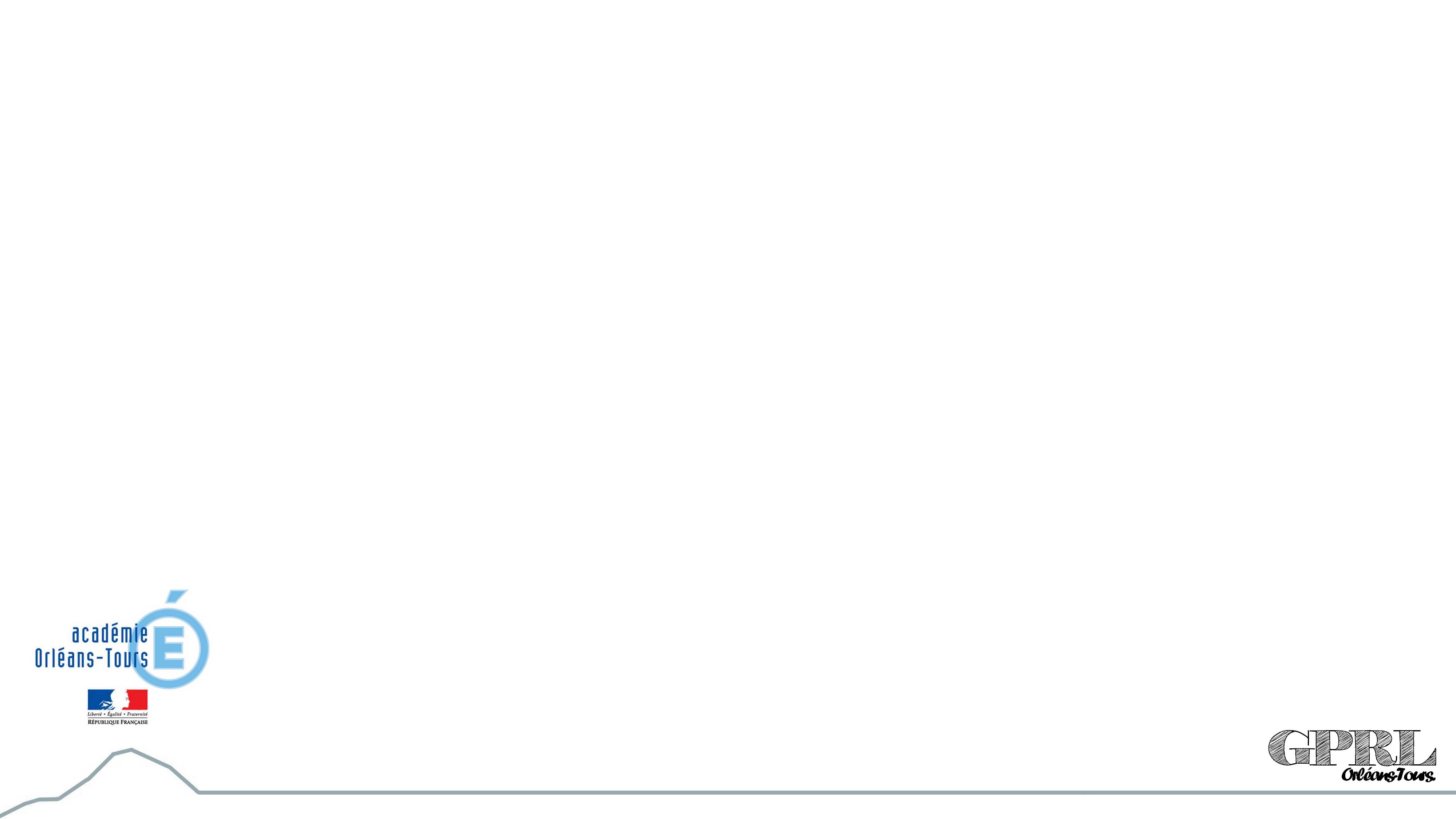 Une remédiation en 3 temps

TEMPS 1- Repérer les éléments de présentation et rédiger une présentation 
Le document 1 est un extrait du livre de Roger, roi Normand qui dirige la ville de Palerme et la Sicile, écrit par le géographe, voyageur musulman al Idrîsî, en 1154. Al Idrîsî fait une description élogieuse de la ville de Palerme et de la Sicile sous la domination des rois Normands depuis le XIème siècle et au lendemain de la 2ème croisade à laquelle Bernard de Clairvaux avait appelé en 1146. 

Consigne : Dans différentes couleurs souligner le A. N. D. I
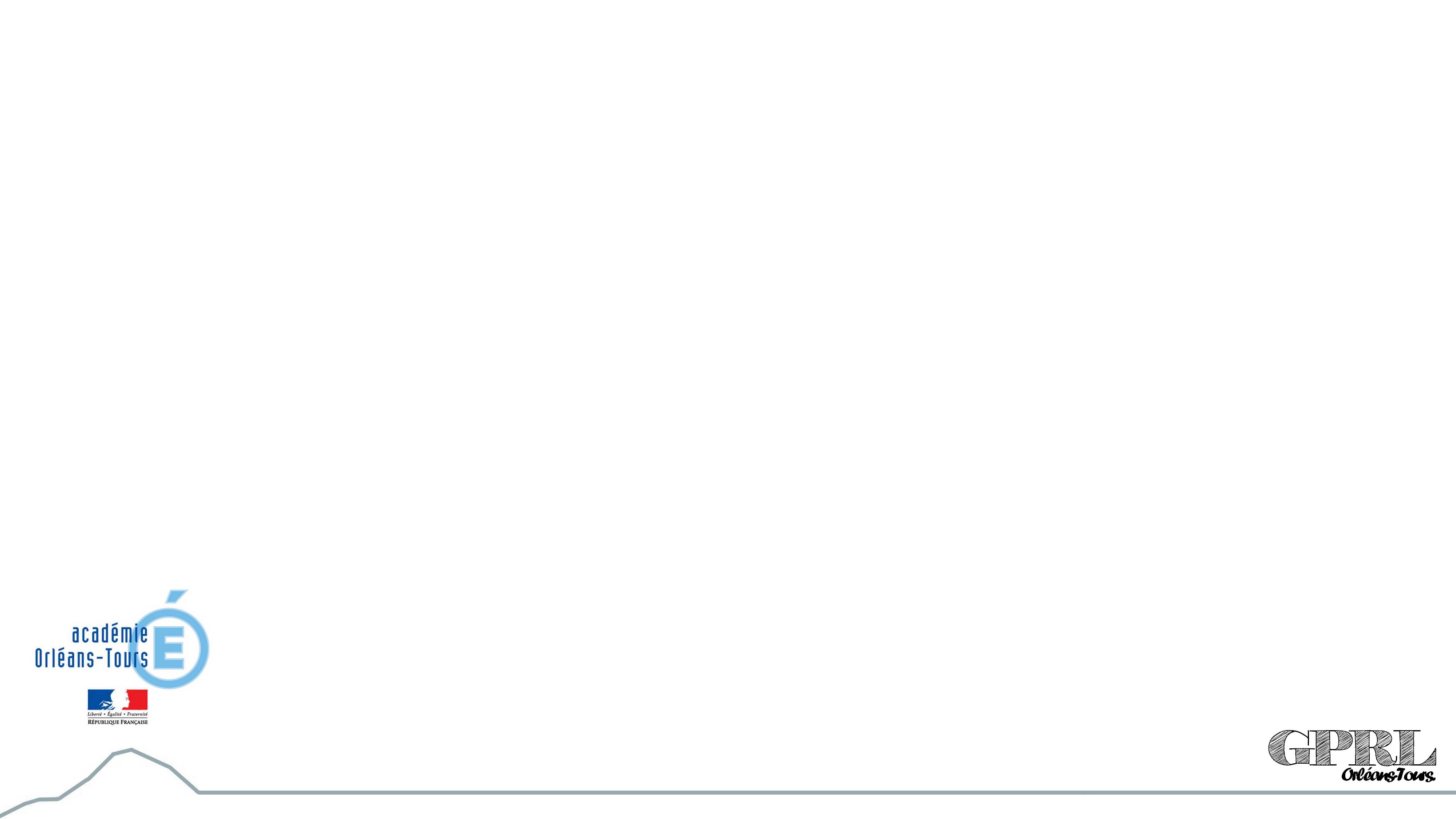 Une remédiation en 3 temps

TEMPS 2- De l’information à la citation
ll y a des traces de 3 civilisations en Sicile. Tout d’abord la civilisation de l’occident chrétien, puis la civilisation des pays d’islam et enfin la civilisation de l’empire byzantin.
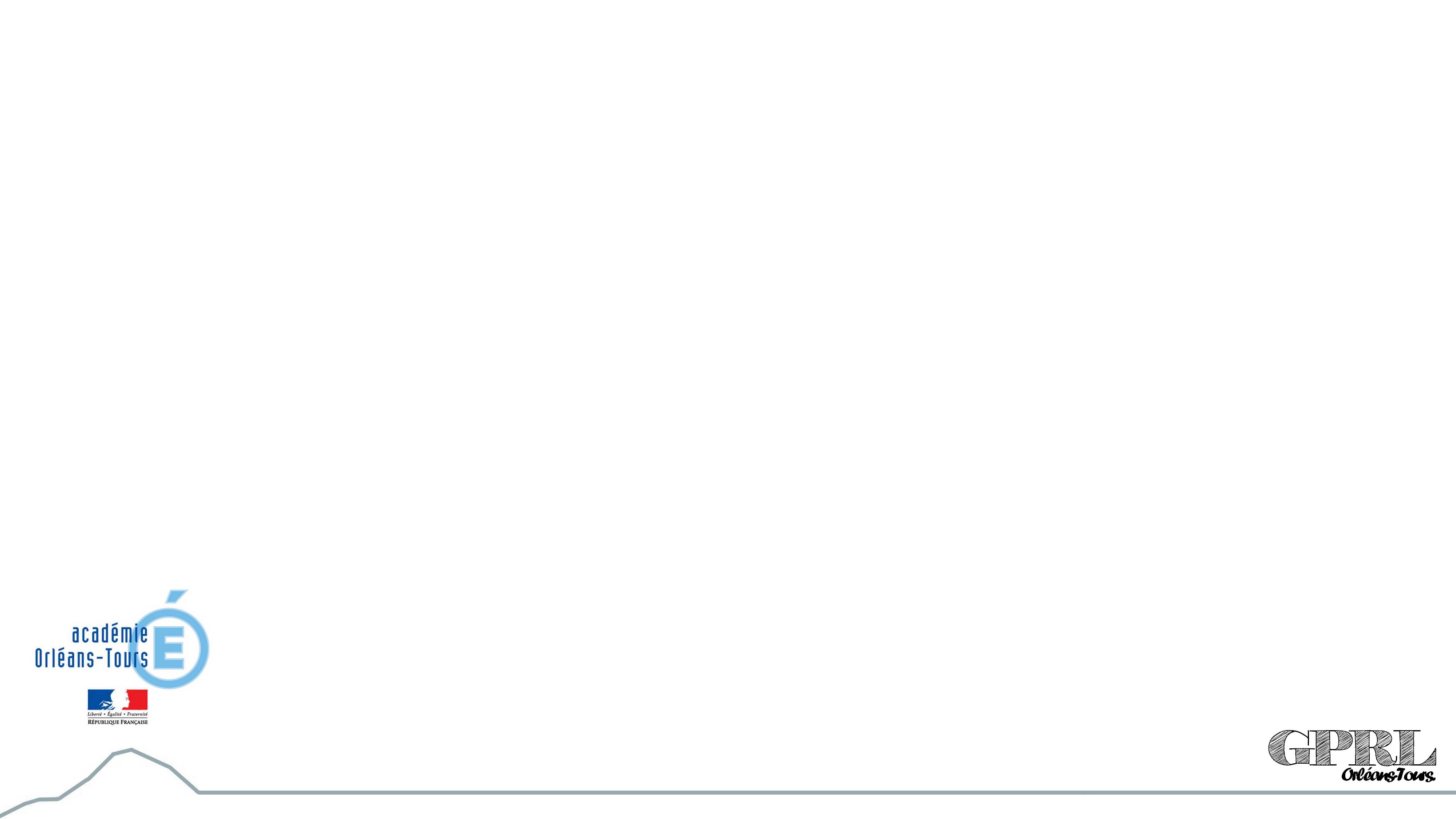 Une remédiation en 3 temps
TEMPS 3- De la citation à l’information et l’explication
Les relations entre civilisations sont de plusieurs natures
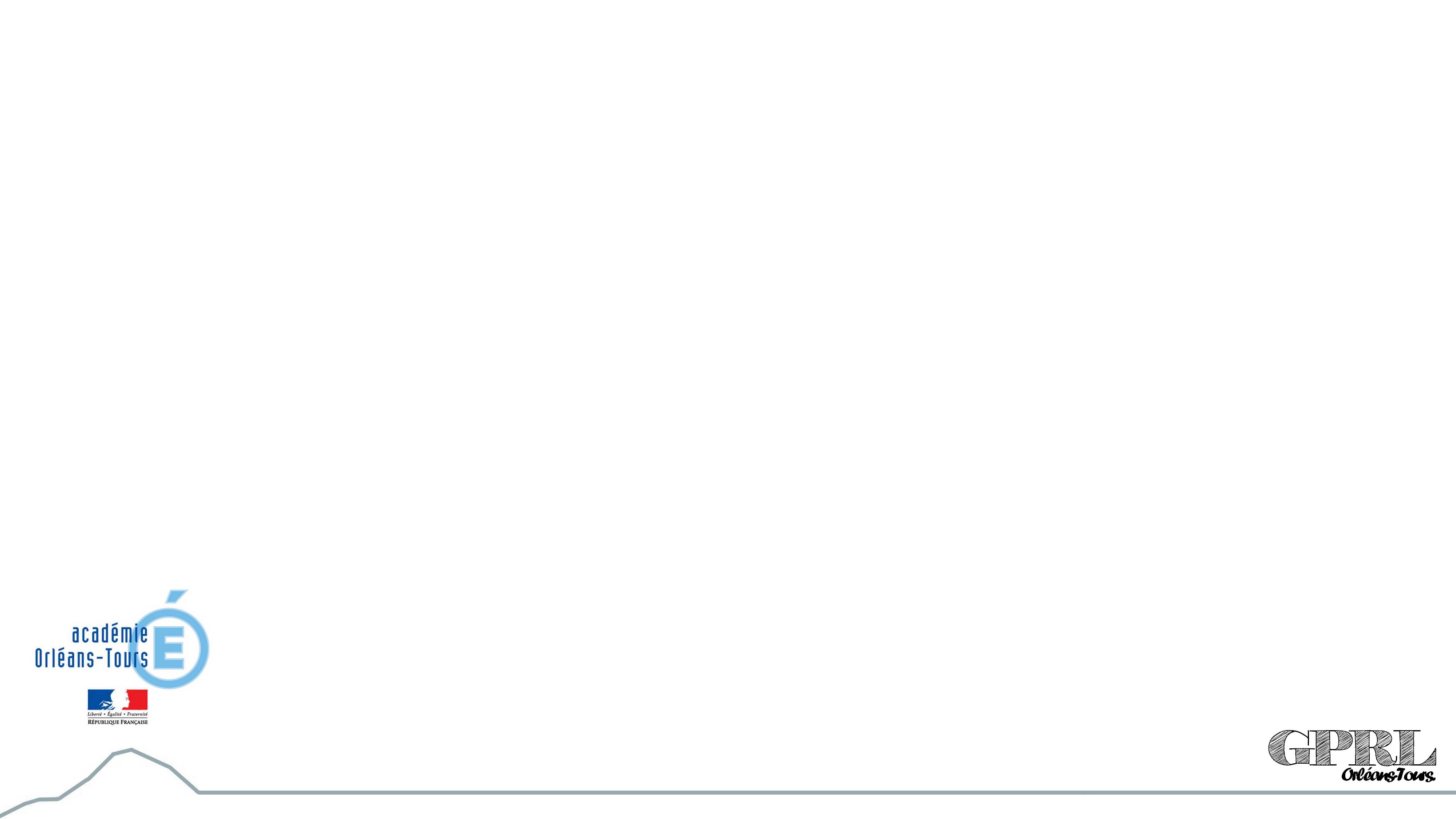 Une remédiation en 3 temps

TEMPS 1- Repérer les éléments de présentation et rédiger une présentation 
Le document 1 est un extrait du livre de Roger, roi Normand qui dirige la ville de Palerme et la Sicile, écrit par l’historien, géographe, voyageur musulman al Idrîsî, en 1154. Al Idrîsî fait une description élogieuse de la ville de Palerme et de la Sicile sous la domination des rois Normands depuis le XIème siècle et au lendemain de la 2ème croisade à laquelle Bernard de Clairvaux avait appelé en 1146. 

Consigne : Dans différentes couleurs souligner le A. N. D. I